输入标题
输入标题
输入标题
输入标题
fied fonts make reading more fluent.
Theme color makes  more convenient to spacing
fied fonts make reading more fluent.
Theme color makes  more convenient to spacing
fied fonts make reading more fluent.
Theme color makes  more convenient to spacing
fied fonts make reading more fluent.
Theme color makes  more convenient to spacing
诚信载道
鼓励创造
精益求精
和谐致远
YOUR LOGO
Business  Plan
工作汇报模板
Lorem Ipsum is simply dummy text of the printing and typesetting industry. Lorem Ipsum has been theLorem Ipsum is simply dummy text of the printing and typesetting industry. Lorem Ipsum has been the
汇报人：XXX
添加文字标题
添加文字标题
添加文字标题
添加文字标题
Input the title contentInput the title contentInput the title contentInput the title contentInput
Input the title contentInput the title contentInput the title contentInput the title contentInput
Input the title contentInput the title contentInput the title contentInput the title contentInput
Input the title contentInput the title contentInput the title contentInput the title contentInput
目录
CONTENTS
01
02
04
03
诚信载道
鼓励创造
精益求精
和谐致远
YOUR LOGO
01
PART    ONE
添加文字标题
Input the title contentInput the title contentInput the title contentInput the title contentInput the title contentInput the title contentInput the title contentInput the title Input the title contentInput the title contentInput the title contentInput the title contentInput the title contentInput the title contentInput the title contentInput the title
添加标题
添加标题
添加标题
请在此处添加具体内容，文字尽量言简意赅简单说明即可，不必过于繁琐
……
请在此处添加具体内容，文字尽量言简意赅简单说明即可，不必过于繁琐
……
vS
添加标题
添加标题
请在此处添加具体内容，文字尽量言简意赅简单说明即可，不必过于繁琐
……
请在此处添加具体内容，文字尽量言简意赅简单说明即可，不必过于繁琐
……
添加标题
关键字
单击输入标题内容，单击输入标题内容单击输入标题内容单击输入标题内容单击输入标题内容
关键字
单击输入标题内容，单击输入标题内容单击输入标题内容单击输入标题内容单击输入标题内容
关键字
单击输入标题内容，单击输入标题内容单击输入标题内容单击输入标题内容单击输入标题内容
添加标题
2021
2022
2023
2024
标题添加
标题添加
标题添加
标题添加
请在此处添加具体内容，文字尽量言简意赅，简单说明即可
请在此处添加具体内容，文字尽量言简意赅，简单说明即可
请在此处添加具体内容，文字尽量言简意赅，简单说明即可
请在此处添加具体内容，文字尽量言简意赅，简单说明即可
添加页面标题内容
单击此处添加文字阐述，添加简短问题说明文字，具体添加文字在此处添加单击
请在此处添加具体内容，文字尽量言简意赅，简单说明即可，不必过于繁琐，注意板面美观度。请在此处添加具体内容，文字尽量言简意赅，简单说明即可，不必过于繁琐，注意板面美观度。
添加标题
添加标题
添加标题
添加标题
添加标题
请在此处添加具体内容，文字尽量言简意赅简单说明即可
… …
请在此处添加具体内容，文字尽量言简意赅简单说明即可
… …
请在此处添加具体内容，文字尽量言简意赅简单说明即可.
… …
请在此处添加具体内容，文字尽量言简意赅简单说明即可… …
诚信载道
鼓励创造
精益求精
和谐致远
YOUR LOGO
02
PART    TWO
添加文字标题
Input the title contentInput the title contentInput the title contentInput the title contentInput the title contentInput the title contentInput the title contentInput the title Input the title contentInput the title contentInput the title contentInput the title contentInput the title contentInput the title contentInput the title contentInput the title
添加标题
标题添加
单击输入标题内容，单击输入标题内容单击输入标题内容单击输入标题内容单击输入标题内单击输入标题内容，单击输入标题内容单击输入标题内容单击输入标题内容单击输入标题内容
Copyright © ibaotu. All rights.
IBAOTU
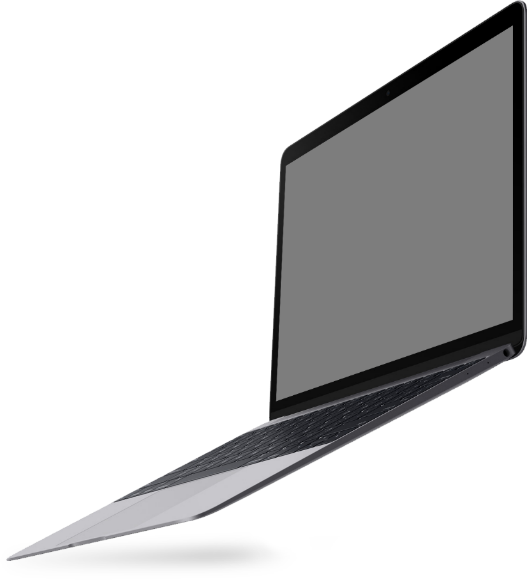 输入标题
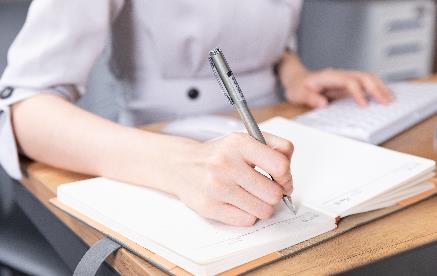 请在此处添加具体内容，文字尽量言简意赅，简单说明即可，不必过于繁琐，注意板面美观度。请在此处添加具体内容，文字尽量言简意赅，简单说明即可
Main thing
添加标题
添加标题
添加标题
添加标题
请替换文字内容，点击添加相关标题文字请替换文字内容
……
请替换文字内容，点击添加相关标题文字请替换文字内容
……
请替换文字内容，点击添加相关标题文字请替换文字内容
……
添加标题
请输入标题
请输入标题
请输入标题
请输入标题
单击输入标题内容单击输入标题内容单击输入标题内容单击输入标题内容
单击输入标题内容单击输入标题内容单击输入标题内容单击输入标题内容
单击输入标题内容单击输入标题内容单击输入标题内容单击输入标题内容
单击输入标题内容单击输入标题内容单击输入标题内容单击输入标题内容
请输入标题
请输入标题
单击输入标题内容单击输入标题内容单击输入标题内容单击输入标题内容
单击输入标题内容单击输入标题内容单击输入标题内容单击输入标题内容
诚信载道
鼓励创造
精益求精
和谐致远
YOUR LOGO
03
PART    THREE
添加文字标题
Input the title contentInput the title contentInput the title contentInput the title contentInput the title contentInput the title contentInput the title contentInput the title Input the title contentInput the title contentInput the title contentInput the title contentInput the title contentInput the title contentInput the title contentInput the title
添加标题
输入您的标题
输入您的标题
输入您的标题
此处添加详细文本描述，建议与标题相关并符合整体语言风格，语言描述尽量简洁生动。
此处添加详细文本描述，建议与标题相关并符合整体语言风格，语言描述尽量简洁生动。
此处添加详细文本描述，建议与标题相关并符合整体语言风格，语言描述尽量简洁生动。
添加标题
请在此处添加具体内容，文字尽量言简意赅，简单说明即可，不必过于繁琐
请在此处添加具体内容，文字尽量言简意赅，简单说明即可，不必过于繁琐
请在此处添加具体内容，文字尽量言简意赅，简单说明即可，不必过于繁琐
请在此处添加具体内容，文字尽量言简意赅，简单说明即可，不必过于繁琐
请在此处添加具体内容，文字尽量言简意赅，简单说明即可，不必过于繁琐
添加标题
添加页面标题内容
单击此处添加文字阐述，添加简短问题说明文字，具体添加文字在此处添加单击
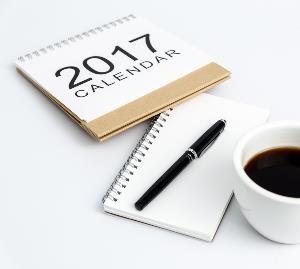 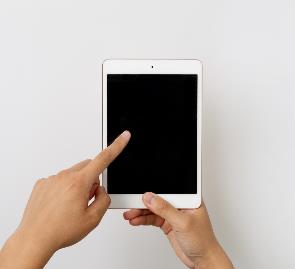 请在此处添加具体内容，文字尽量言简意赅，简单说明即可，不必过于繁琐，注意板面美观度。
01
请在此处添加具体内容，文字尽量言简意赅，简单说明即可，不必过于繁琐，注意板面美观度。
添加标题
添加标题
添加标题
您的内容打在这里，或者通过复制您的文本后或者通过复制您的文本后，在此框中选择粘贴，并选择只保留文字。
您的内容打在这里，或者通过复制您的文本后或者通过复制您的文本后，在此框中选择粘贴，并选择只保留文字。
添加标题
添加标题
您的内容打在这里，或者通过复制您的文本后或者通过复制您的文本后，在此框中选择粘贴，并选择只保留文字。
您的内容打在这里，或者通过复制您的文本后或者通过复制您的文本后，在此框中选择粘贴，并选择只保留文字。
添加标题
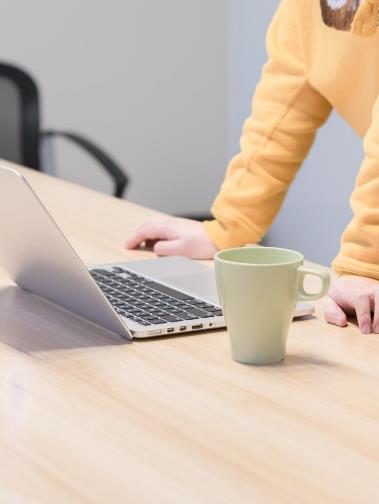 请在此处添加具体内容，文字尽量言简意赅请在此处添加具体内容
……
请在此处添加具体内容，文字尽量言简意赅请在此处添加具体内容……
Text here
Text here
添加标题
添加标题
请在此处添加具体内容，文字尽量言简意赅请在此处添加具体内容……
请在此处添加具体内容，文字尽量言简意赅请在此处添加具体内容……
诚信载道
鼓励创造
精益求精
和谐致远
YOUR LOGO
04
PART    FOUR
添加文字标题
Input the title contentInput the title contentInput the title contentInput the title contentInput the title contentInput the title contentInput the title contentInput the title Input the title contentInput the title contentInput the title contentInput the title contentInput the title contentInput the title contentInput the title contentInput the title
添加标题
点击添加小标题
您的内容打在这里，或者通过复制您的文本后，在此框中选择粘贴，并选择只保留文字。
您的内容打在这里，或者通过复制您的文本后，在此框中选择粘贴，并选择只保留文字。
第四季度
70%
第一季度
52%
第二季度
45%
第三季度
39%
添加标题
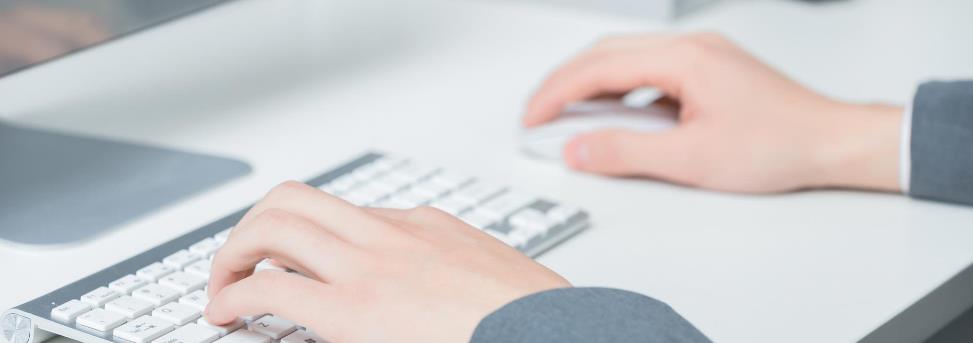 添加标题
添加标题
添加标题
点击添加相关标题文字，点击添加相点击添加相关标题文字点击添加相关标题文字，点击添加相点击添加相关标题文字
点击添加相关标题文字，点击添加相点击添加相关标题文字
添加标题
输入标题内容
此处添加详细文本描述，建议与标题相关并符合整体语言风格，语言描述尽量简洁生动。此处添加详细文本描述，
输入标题内容
此处添加详细文本描述，建议与标题相关并符合整体语言风格，语言描述尽量简洁生动。此处添加详细文本描述，
输入标题
输入标题
输入标题
输入标题
fied fonts make reading more fluent.
Theme color makes  more convenient to spacing
fied fonts make reading more fluent.
Theme color makes  more convenient to spacing
fied fonts make reading more fluent.
Theme color makes  more convenient to spacing
fied fonts make reading more fluent.
Theme color makes  more convenient to spacing
诚信载道
鼓励创造
精益求精
和谐致远
YOUR LOGO
Business  Plan
非常感谢观看
Lorem Ipsum is simply dummy text of the printing and typesetting industry. Lorem Ipsum has been theLorem Ipsum is simply dummy text of the printing and typesetting industry. Lorem Ipsum has been the
汇报人：XXX